A Whirlwind Guide to….     Filtering and Monitoring
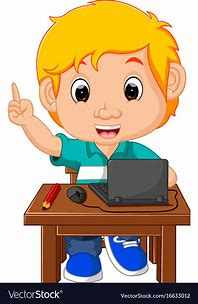 KCSIE 2023 outlines some new expectations with regards keeping children safe online. Filtering and monitoring of 
online activity is mentioned throughout the document, but particularly between paragraphs 134-147 (pages 35-39). 
Additionally, the government has provided a set of clear standards, which you can find here: Meeting digital and technology standards in schools and colleges - Filtering and monitoring standards for schools and colleges - Guidance - GOV.UK (www.gov.uk)

What are the concerns? KCSIE mentions online bullying and sexual harassment, often in large groups, the sharing of consensual and non-consensual explicit images, and the viewing and sharing of pornography and other harmful content. There are many other concerns.

What is filtering? What is monitoring? Filtering prevents harmful online content from reaching children. Monitoring is an active awareness which checks what is being accessed and what is being produced.

What do you need to do?














What resources are available?

KCSIE references many good resources, and there are many more available and being created. The following stand out:

-UK Safer Internet Centre webinars and guidance: https://www.saferinternet.org.uk/advice-centre/teachers-and-schoolstaff/appropriate-filtering-and-monitoring
-South West Grid for Learning (swgfl.org.uk) has created an easy tool to check your filter: Test Your Internet Filter | SWGfL Test Filtering
-360 Safe has a self-audit tool you can use for your annual check: Online Safety Self-Review Tool for Schools | 360safe
-LgFL also has an online safety audit: OS Audit - Online Safety Audit from LGfL | LGFL